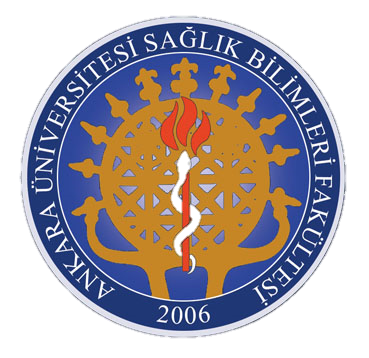 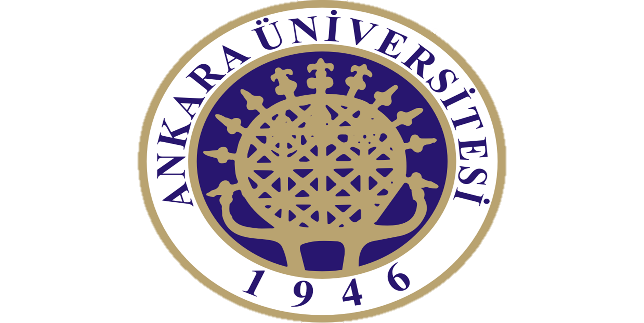 GÖRÜŞME İLKE VE TEKNİKLERİ
Sağlık Bilimleri Fakültesi 
Çocuk Gelişimi Bölümü
Görüşme araç ve İlkelerİ
Görüşmenin etkili bir biçimde yürütülmesi ve sürdürülmesi için görüşme süreci içinde zaman zaman başvurulan araç ve teknikler vardır. Bunlar;

Dinleme : Görüşmenin temel tekniklerinden birisidir. İyi bir dinleyici olmak ve kişinin söylediklerinin gerçek anlamını iyice kavramak gerekir.
Etkili Dinlemenin Özellikleri
Dikkati vererek ve kesmeden dinleme,
Ne söylendiğini, detayları ile hatırlama,
Görüşme sırasında anlatılan ile hissedilen duyguyu iyi izleme,
Duyguları daha iyi anlayabilmek için sözel olmayan ipuçlarına bakma,
Görüşme sırasında durmalara ya da sessiz kalma durumlarına karşı toleranslı olmaya çalışma,
Sessizliği bozacak sorular sormaktan kaçınmak,
Kendinizi sakin hissedemediğiniz durumlarda sakinliği korumaya çalışma,
Anlatılan durum ile ilgili olarak kendiniz o durumu yaşayan biri olarak kabul edip neler hissettiğinize anlamaya çalışma,
Konuşma : Profesyonel daha az konuşmalı, daha çok diğer iletişim ve pekiştirme yollarını kullanmayı tercih etmelidir.
Soru sorma : Sözel iletişim araçlarından birisidir. Birçok alan ve aşamada soru sorulabilir. 
Ne zaman soru sorulmalı?
Kişi söylemek istediği bir şeyi söyleyemediği ya da güçlük çektiği zaman konuşmasını kolaylaştırmak amaçlı soru sorulabilir.
Kaygıların görüşme ilişkisini karıştırdığı veya kişinin kendisini güven içinde ve rahat hissetmediği anlarda soru sorulabilir veya ortaya çıkan durumlarla ilgili kısa açıklamalar yapılabilir.
c)Görüşme sırasında arada atlanmış veya yarım bırakılmış konuları hatırlatıcı nitelikte sorular sorulabilir.
d)Görüşme sırasında ifade edilen bilgilerin güvenirliğini, doğru hatırlanıp hatırlanmadığını kontrol etmek için sorular sorulabilir.
e)Özel bir konuda bilgi almak ve görüşmeyi genişletmek, açmak ve bireyin duygusal davranışlarını gözlemek için de sorular sorulabilir.
Soru Türleri :
a) Açık ve kapalı uçlu sorular,
b) Yönlendirici olan ve olmayan sorular,
c) Dolaylı ve dolaysız sorular,
d) Seçenekli sorular,
e) Niçinli sorular,
Soruları yanıtlamak ve açıklamak : Bilgiye, herhangi bir bulguya vb. ulaşmada, doyum sağlayabilmek, bilgilendirmek amacıyla yapılır.
Bireyin bulunduğu yerden başlamak : Bireyin yaşantısı ve bulunduğu süreçler dikkate alınarak gerçekleştirilir.

Gözlem : Bir olayın, bir gerçeğin ya da bir nesnenin niteliklerini öğrenmek, bilmek amacıyla, onu, özenli, planlı ve dikkatli bir biçimde ele alıp, incelemek mümkündür.

Yorumlama : Görüşme sırasında açıkça anlaşılmayan söz, düşünce ve görüşlere açıklık kazandırmak için kimi durumlarda kişisel kanılara da yer verilerek açıklama yapılabilir.
Uygulama İlke ve Teknikleri:
1. Görüşme sakin bir yerde yapılmalıdır.
2. Görüşme kişi ile yalnız olarak yapılmalıdır.
3. Danışanla iyi ilişkiler kurulmalı.
4. Serbest konuşması sağlanmalı.
5. Kişisel yaşantılara ağırlık verilmeli.
6. Bireyin duygusal yönü vurgulanmalı.
7. Eleştiri ve değerlendirmeden kaçınmalı.
.
8. Dil açık ve sade olmalı.
9. Yüksüz, açık uçlu sorular sorulmalı.
10.Geçiş soruları titizlikle seçilmeli.
11.Sözel olmayan ipuçları da izlenmeli.
12.Genel ifadeler özgül hale getirilmeli.
13.Söylenmeyenlerle de ilgilenilmelidir.
14.Profesyonel kavram ve düşünceler de esnek olmalıdır.
Kaynakça